КУСТАРНИКИСоставила: Чижова.С.А.,учитель начальных классов ГБОУ СОШ п.г.т. ОсинкиБезенчукского района Самарской области
ПЛОДОВЫЕКУСТАРНИКИ
КРЫЖОВНИК
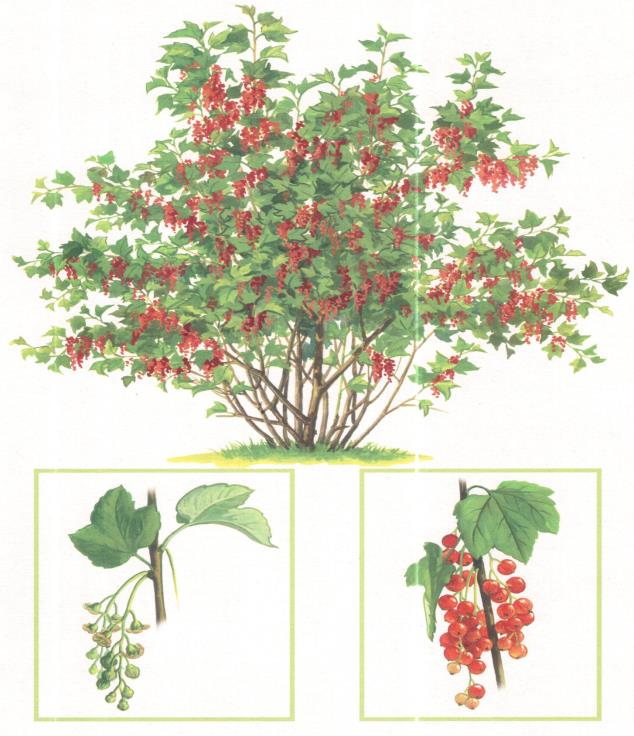 смородина
МАЛИНА
ЕЖЕВИКА
КАЛИНА
ШИПОВНИК
ИРГА
Черноплоднаярябина
БУЗИНАЧЁРНАЯ
ОБЛЕПИХА
БОЯРЫШНИК
БАРБАРИС
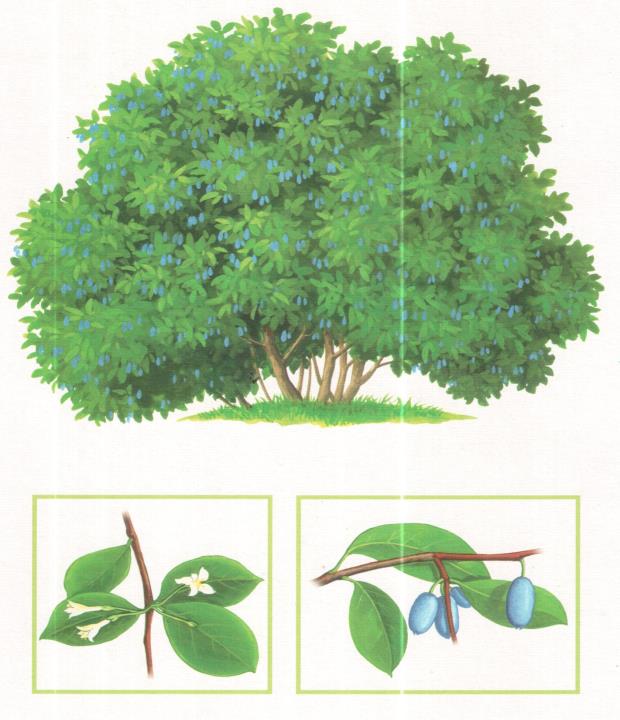 жимолость
ДЕКОРАТИВНЫЕКУСТАРНИКИ
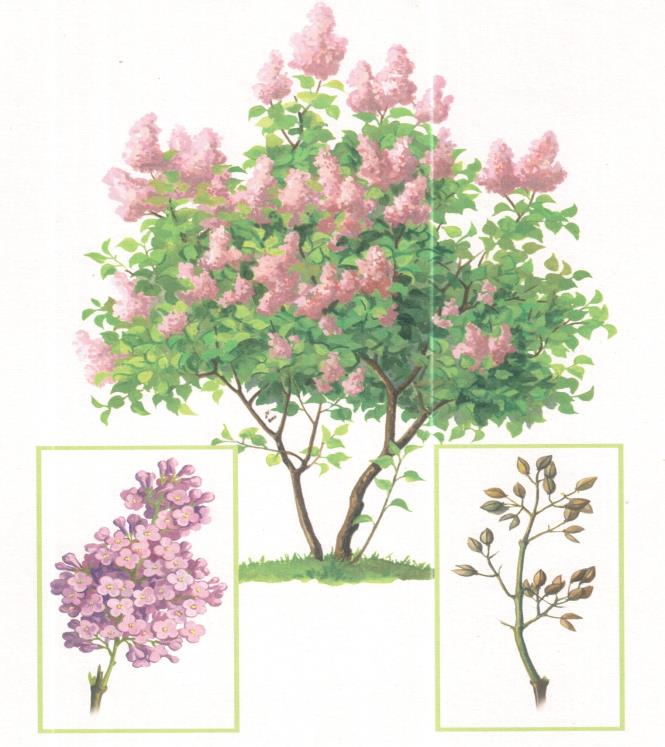 сирень
АКАЦИЯ
ЖАСМИН